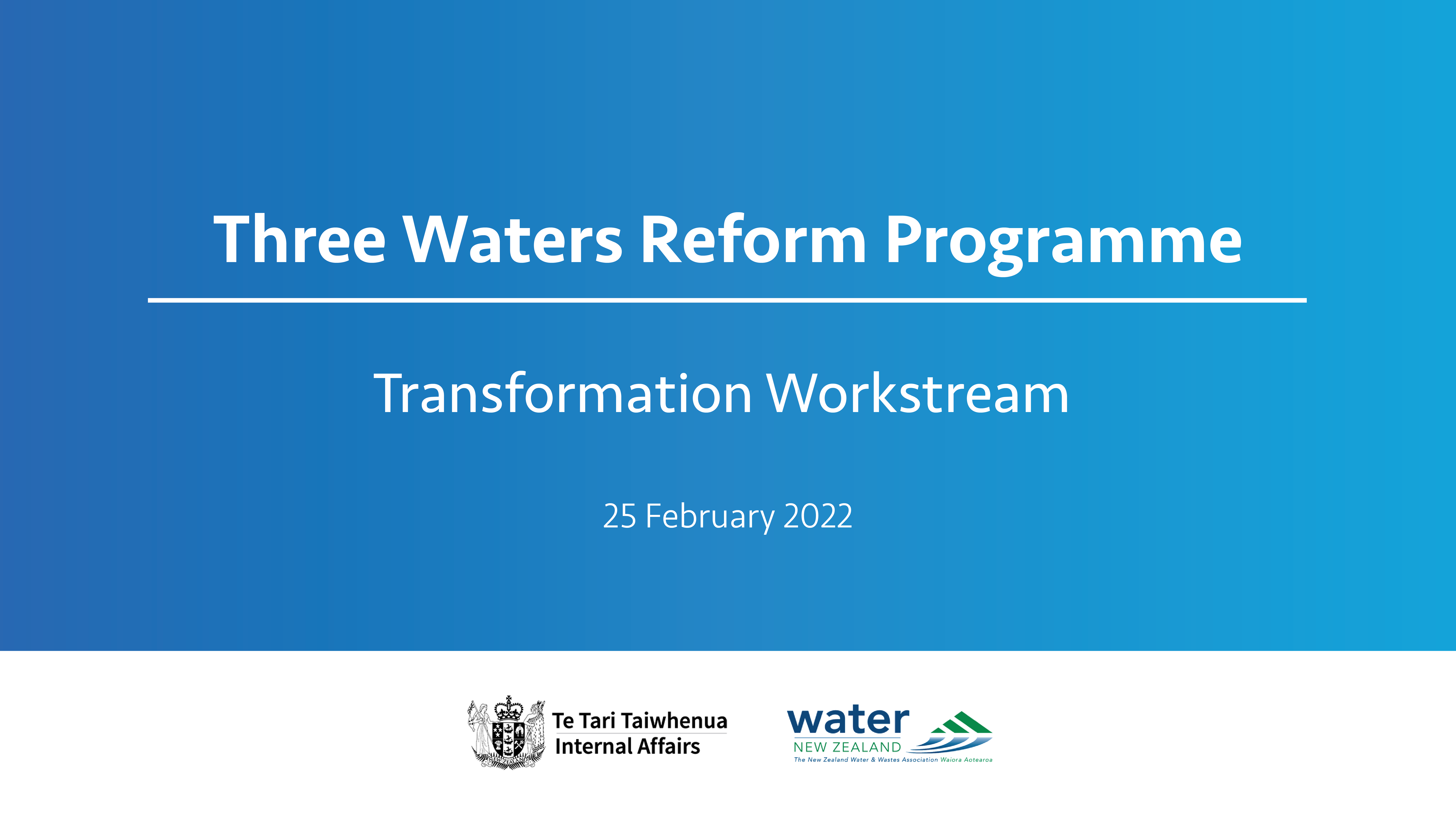 [Speaker Notes: Welcome to this update on the Transformation workstream and our work to date on readying a Transformation strategy with your input

My name is Ian Cathcart I’m Seconded to NTU from WDC and prior to that 20 years with Veolia Water around the world
started on the tools as a leakage technician and sampler in London 
since arriving in NZ 20 years ago wanted to see our industry grow and our people grow. 
We make a difference every day serving our communities with three waters services 
how can we do it better and make it a career of choice for the next generation]
Transforming the Three Waters Industry
Context for change
Three Waters Reform
1
[Speaker Notes: NZ three waters system is facing significant challenges and will continue to do so without transformational change.

Among so much change in the industry this for me is one of the most exciting parts! So let’s get you involved…. Big opportunity - Can we lead the world in water….?

Context for change….. 2 parts



Inherent – a new platform for asset management and workorder management on Day one – this in itself with be transformational for some Councils]
Transforming the Three Waters Industry
Terms of reference
Three Waters Reform
2
[Speaker Notes: This has the backing of the Minister – regular briefings and transformation is what is sought

Terms of reference …..


So what’s the vision for transformation?]
Transformation Vision
Wai – a life force that is fundamental to the health and wellbeing of all New Zealanders 

Water perceived as an entitlement – Reality is our water resources are under pressure

Reassert the primacy of water as a life force - Te mana o te wai.

We’re looking at a reset not a tweak….
Three Waters Reform
3
[Speaker Notes: Not doing what we’ve always done

So what have we been doing……]
Where are we at?
Three Waters Reform
5
[Speaker Notes: Rio Tinto, Spark, Vodafone, Transpower,Fonterra
Health and RMA reform
Consultants, contractors, local councils and suppliers 

standardization – manholes, valves, 

Consider climate Change and Resilience]
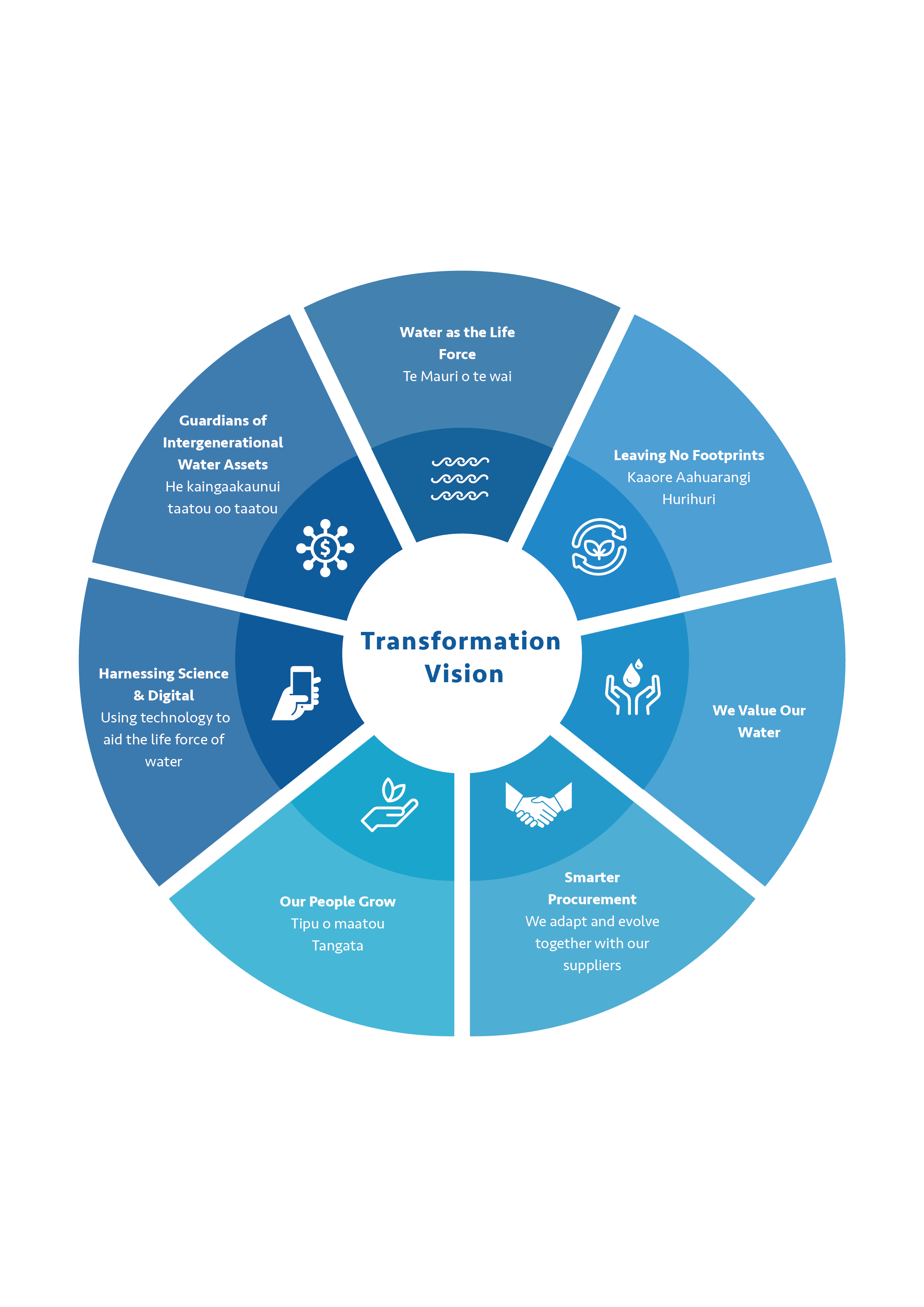 Draft Transformation Themes Report

Seven initial Pou…
Three Waters Reform
6
[Speaker Notes: Water footprint and carbon accounting practiced, circular economy approach

Water Neutrality on new developments, use highly treated reclaimed wastewater

Procurement, value local relationships with targets for local and SME spend

People grow – most exciting (elaborate later further some ideas)  how about a vision of Safer Smarter workplaces

Data and digital – opportunities galore, mind bogles at what we can do – apply kiwi ingenuity – INNOVATE

Guardians – long term, not focused on three year political cycles


This is MASSIVE – we can use this reform as a platform for the NZ industry to take the best from every area of the world and become the LEADER IN WATER

Built on Te Mana O te Wai and great people it’s an wonderful prospect and I hope you share my EXCITEMENT!]
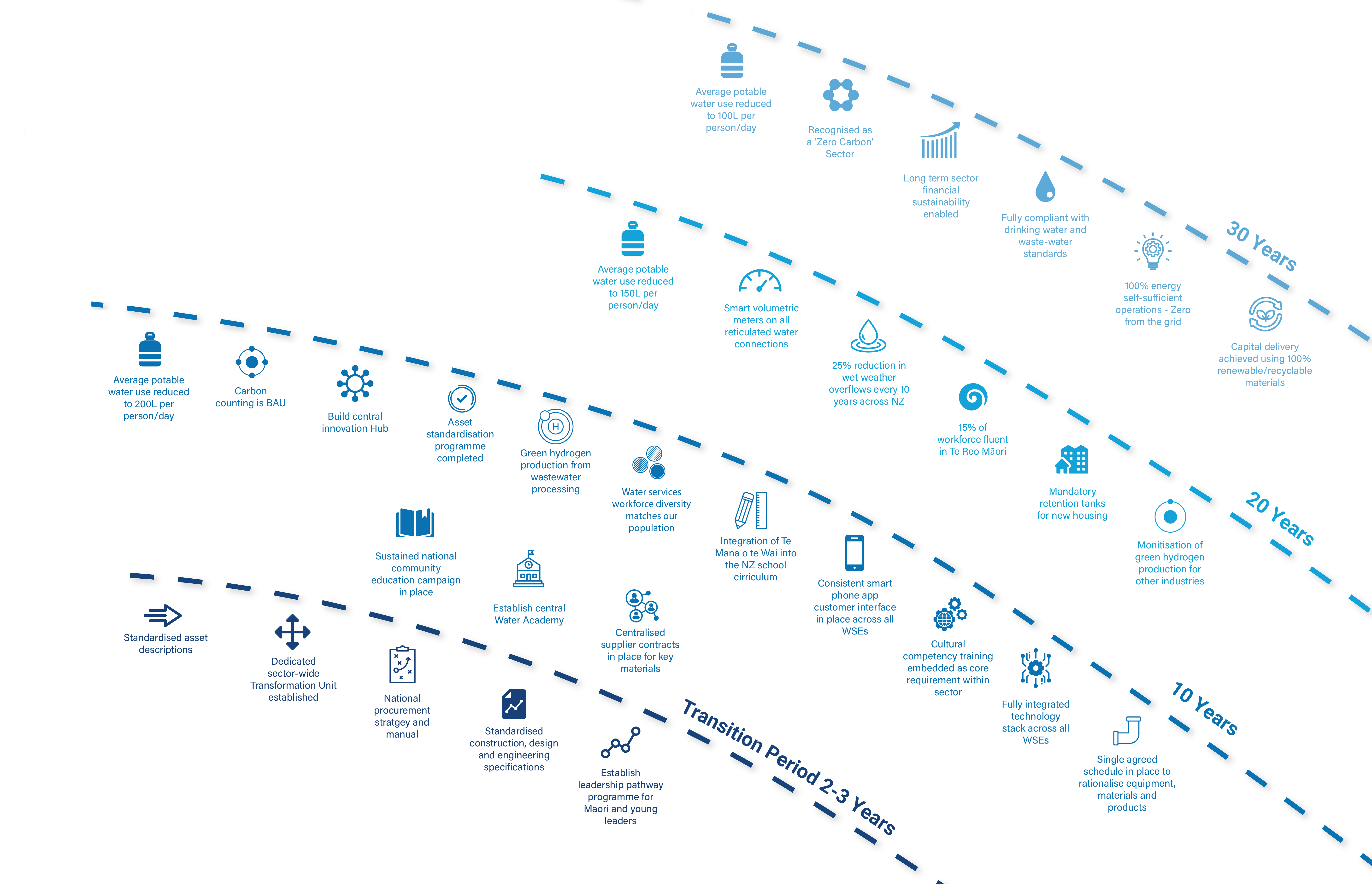 Draft Transformation Themes Report
Three Waters Reform
7
[Speaker Notes: FOCUS here on the waves of activity --- AND there are many more – I’ll touch on a few next slide

Inherent is first and in all honesty we do have to look at Day 1 and make sure we don’t fail. Realistic seamless transition. Set in place this STRATEGY for Transformation in  parallel.]
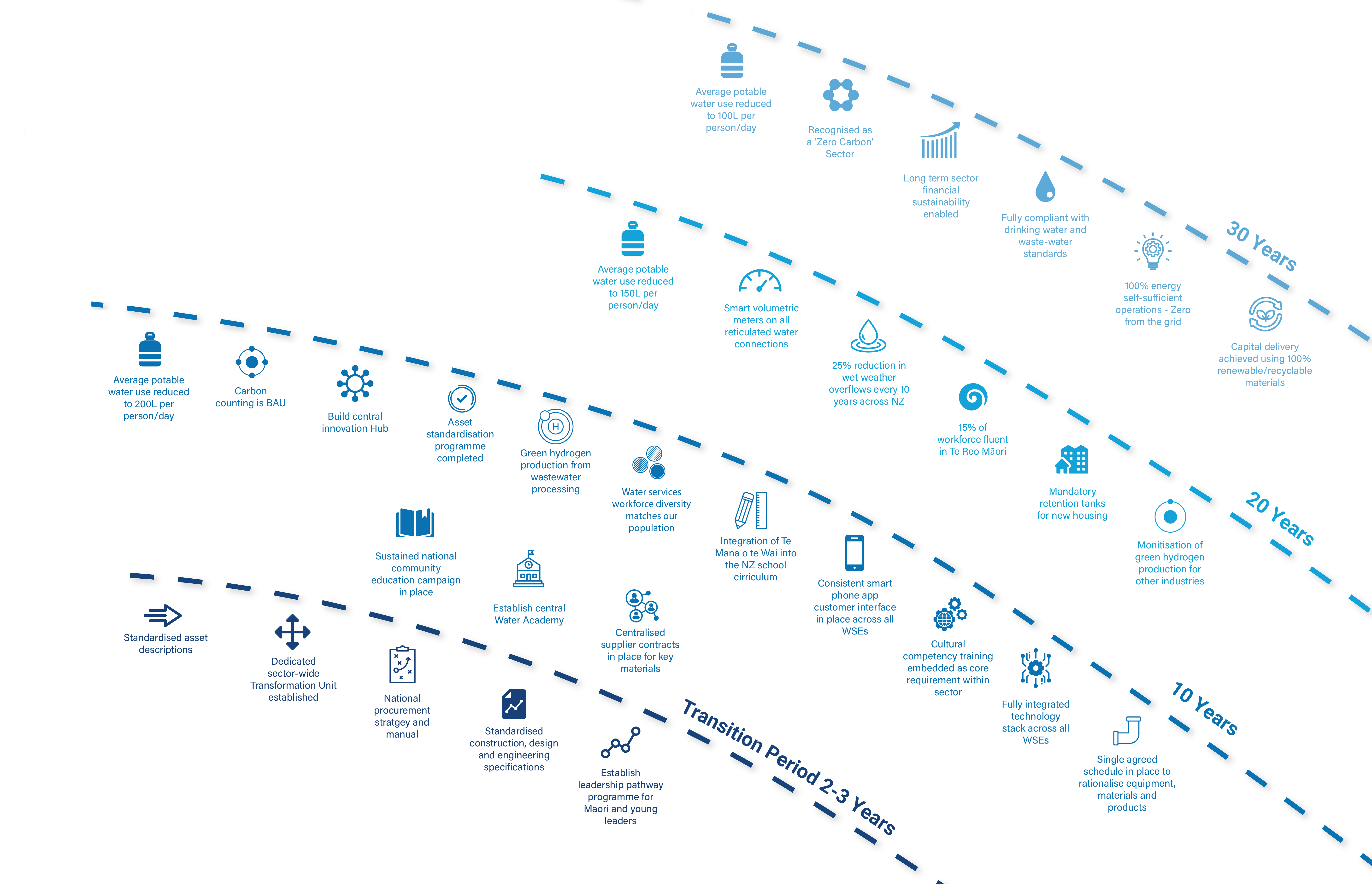 Draft Transformation Themes Report

Our people grow..
Three Waters Reform
7
[Speaker Notes: Imagine a new industry where….we have 

And a country where…..]
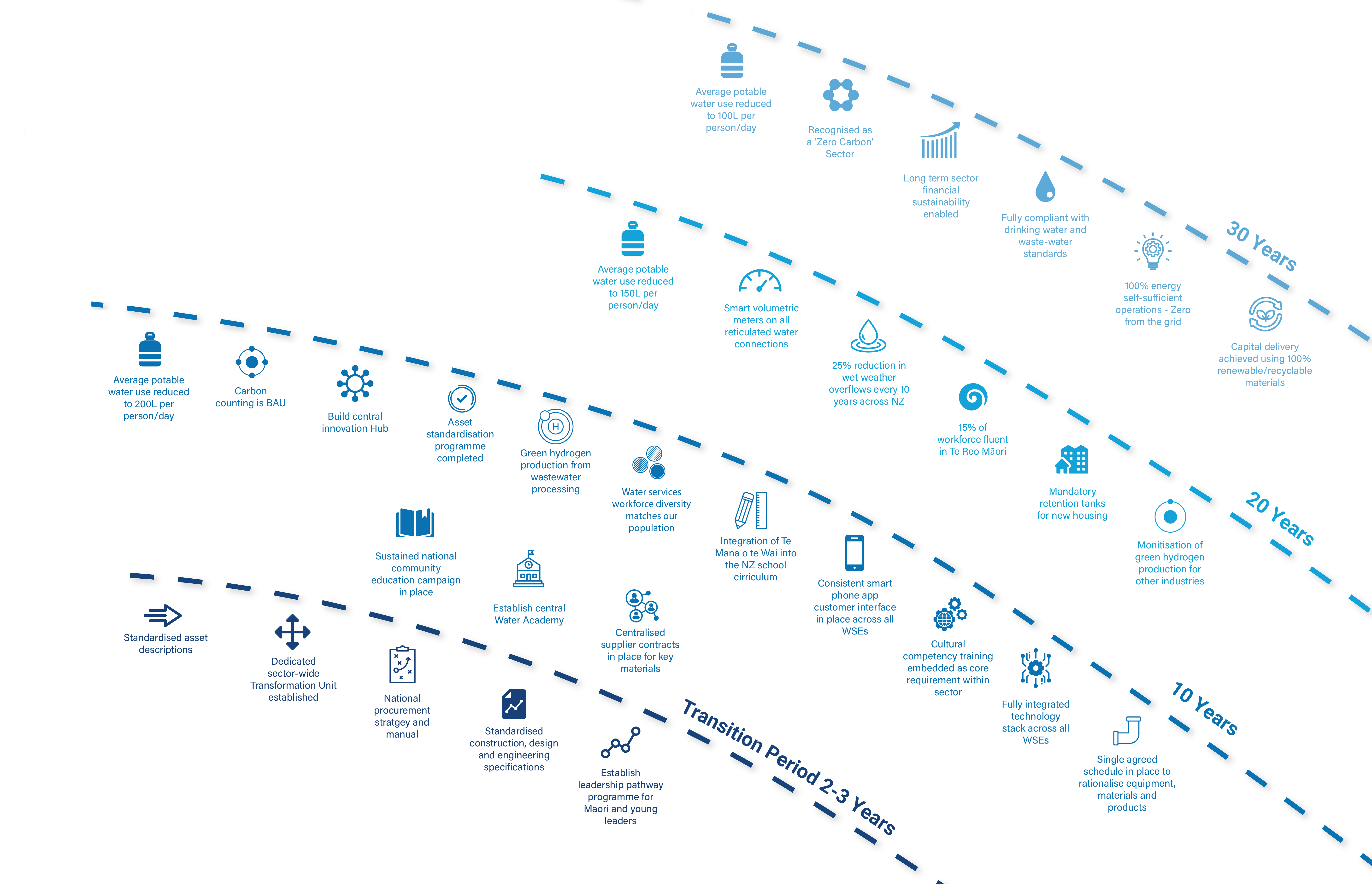 Draft Transformation Themes Report

Tech and visionary
Three Waters Reform
7
[Speaker Notes: Imagine a new industry where….we have 

And a country where…..

IMPORTANTLY this is just a selection, A TASTER  - a catalyst for your input 

SO TIMELINE AND PROCESS…..]
Next Steps
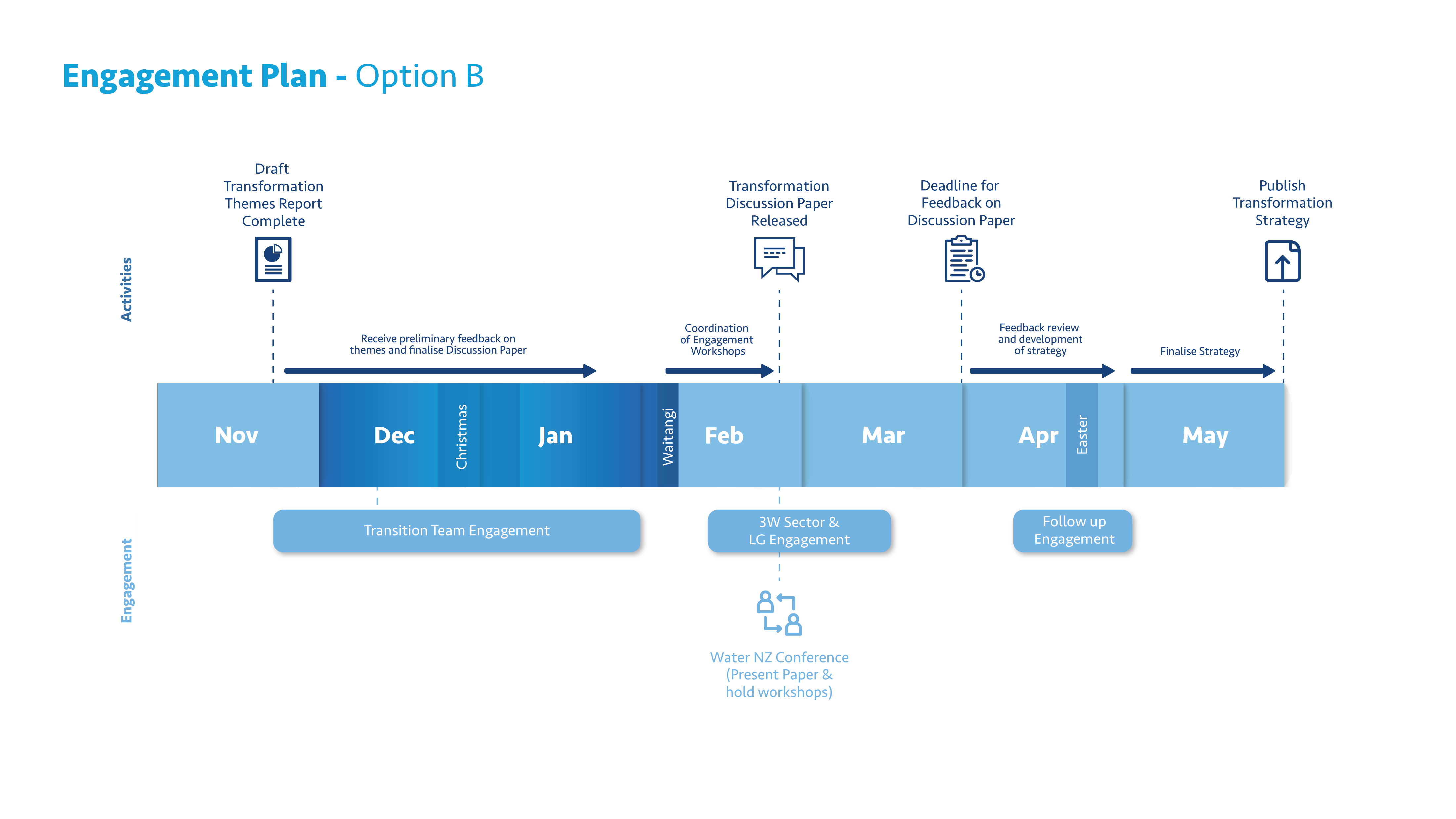 JUNE/JULY
Three Waters Reform
8
[Speaker Notes: Release of the DTTR
Engagement process
Feedback opportunity
Development of the final strategy]
Next steps
For the industry by the industry

Work in progress
Iwi/Maaori 
Representation Governance and Accountability working group

Visionary – so please get involved, released Mid March

Webinars, workshops conversations on the Pou

	
Chance of a lifetime!
Three Waters Reform
3
[Speaker Notes: IN CLOSING

Create an industry that you’d want your children to be part of…

And let’s seize the opportunity and drive the change I’m sure you all are eager to see…!  

Imagine a Future headline…. 

“NZ leads the world in water management...” where people clamour to hear about the way we do things! 

And with that I’ll open up to questions and observations and I have Fraser Robertson from the project team to assist.]
Questions / Observations
Three Waters Reform
8
[Speaker Notes: Release of the DTTR
Engagement process
Feedback opportunity
Development of the final strategy]